Rigid Body Motion
A Comprehensive Introduction
Motivation
Motiviation
Rigid Body Motion is all around us
Rigid Body Motion is the game physics concept in use
Bullet, Havok, ODE all use this concept

You need to know about it if you want to work with and understand physics engines!
Overview
Short Math Primer
Vector
Dot Product
Cross Product
Calculus
Kinematics
Linear Motion
Angular Motion in 2D
Statics
Force
Newton’s Laws of Motion
Rigid Bodies
Field Forces
Contact Forces
Moment
Net Force and Net Torque
Center of Mass
Kinetics
Linear Momentum
Angular Momentum
Integration
Inertia Tensor in 2D
Inertia Tensor in 3D
Bibliography
Rigid Body
A rigid body (Starrkörper) is a solid body that is not deformable.
Rigid Body
Soft Body
Game Engine Example
Rigid Body Update Code
for each (RigidBody* body in scene->rigidBodies) {
	auto contacts = scene->determineContacts(body);
	auto fieldForces = scene->determineFieldForces(body);
	auto totalForce = computeTotalForce(contacts, fieldForces);
	auto totalMoment = computeTotalMoment(contacts);
	body->linearMomentum.integrate(timeStep, totalForce);	
	body->angularMomentum.integrate(timeStep, totalMoment);
	body->velocity = body->linearMomentum / body->mass;
	body->angularVelocity = body->invInertiaTensor *
						body->angularMomentum;
	body->position.integrate(timeStep, body->velocity);
	body->rotation.integrate(timeStep, body->angularVelocity);
}
Where We Are
Rigid Body Update Code
for each (RigidBody* body in scene->rigidBodies) {
	auto contacts = scene->determineContacts(body);
	auto fieldForces = scene->determineFieldForces(body);
	auto totalForce = computeTotalForce(contacts, fieldForces);
	auto totalMoment = computeTotalMoment(contacts);
	body->linearMomentum.integrate(timeStep, totalForce);	
	body->angularMomentum.integrate(timeStep, totalMoment);
	body->velocity = body->linearMomentum / body->mass;
	body->angularVelocity = body->invInertiaTensor *
						body->angularMomentum;
	body->position.integrate(timeStep, body->velocity);
	body->rotation.integrate(timeStep, body->angularVelocity);
}
Short Math Primer
Vector
A vector is a matrix with a single column:
       
    or         denotes the magnitude of the vector.
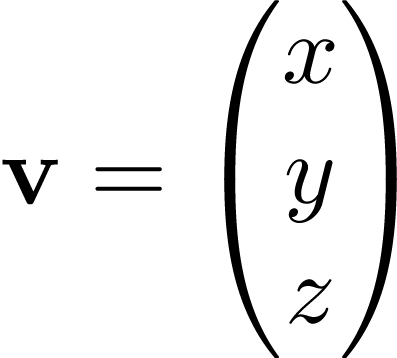 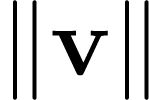 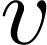 This is just a stub to show the notation : - )
You all know everything about vertices and matrices from your Linear Algebra lecture.
Dot Product
The dot product (Skalarproduct) of two vectors           is the scalar                 , where     is the angle between the two vectors.
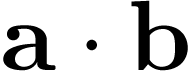 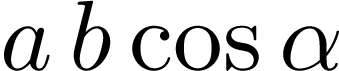 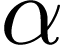 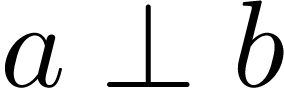 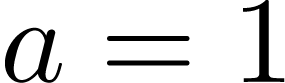 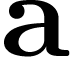 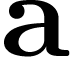 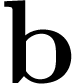 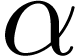 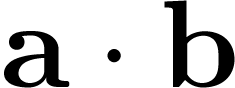 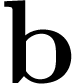 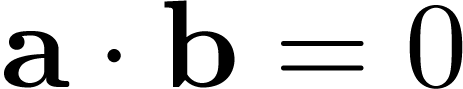 [Speaker Notes: Needed or unused?]
Cross Product
The cross product (Kreuzprodukt) of two vectors             is a vector that is perpendicular to both     and    . The length of the resulting vector is                , where     is the angle between     and    .
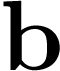 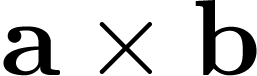 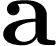 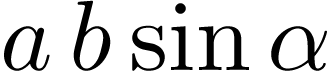 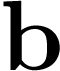 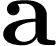 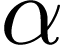 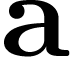 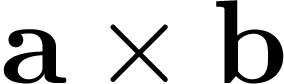 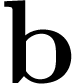 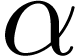 You can use the right-hand rule (Rechte-Hand-Regel) to visualize the cross product.
Cross Product
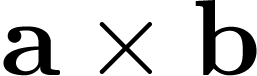 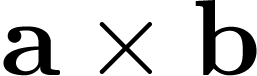 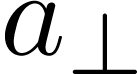 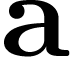 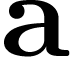 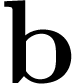 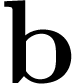 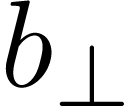 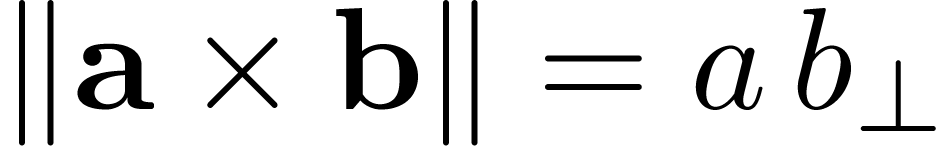 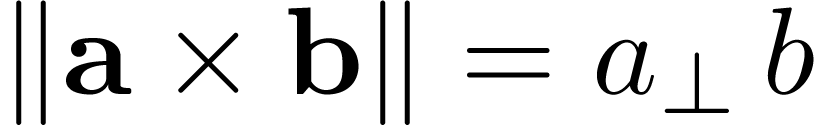 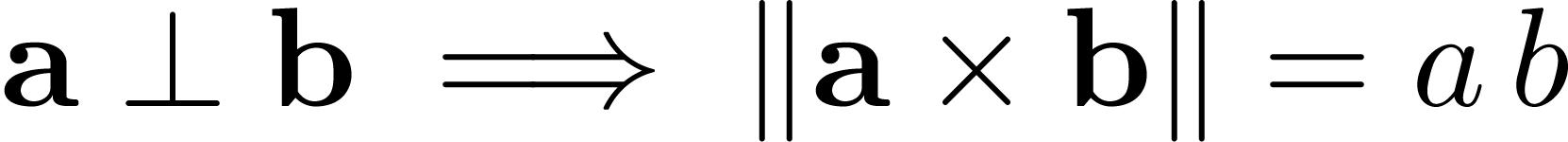 Branches of Mechanics
There are three branches of mechanics that are of interest to us:
Definition
Kinematics (Kinematik) describes the motion of objects without regard for the reason of their movement.
(from Wikipedia)
Definition
Dynamics (Dynamik) or also called Kinetics (Kinetik) examines the correlation between an object‘s motion and the reasons for it.
(from Wikipedia)
Definition
Statics (Statik) analyzes the motion of objects without regard for the reason of their movement.
(from Wikipedia)
Kinematics
Linear Motion
Let’s look at the movement of a simple particle (Massenpunkt) . We identify a particle    by its position     .
         
The velocity      of a particle    is its change of position over time:
                
The speed (Tempo) of a particle is simply the magnitude of its velocity:     .
Likewise the acceleration      is the change of velocity over time:
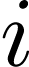 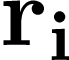 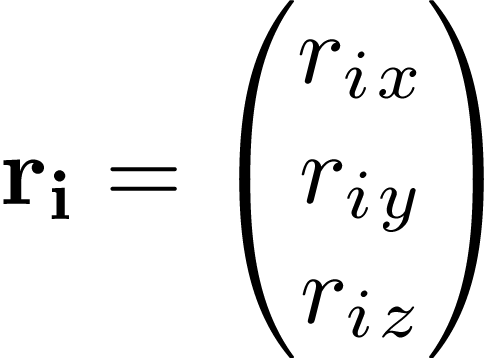 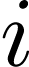 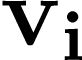 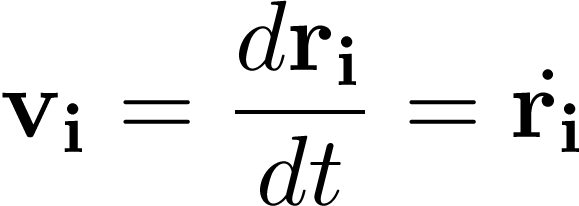 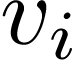 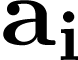 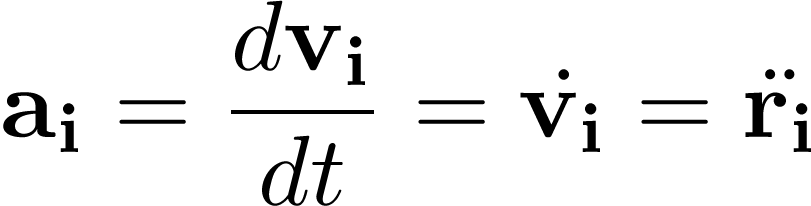 Angular Motion in 2D
Imagine that a particle moves on a circle around the origin.
We can exactly describe the particle’s position by the angle     between the particle and the x-axis at any moment of time.
Like with linear motion, we can examine the change of     over time and get the angular velocity    :
               
Similarly the angular acceleration     is the change of     over time:
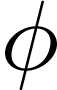 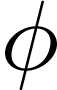 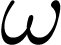 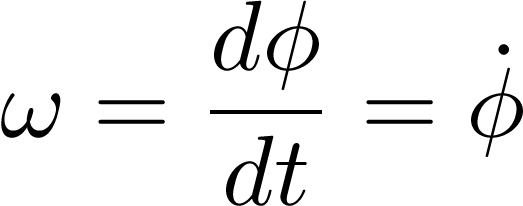 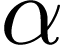 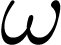 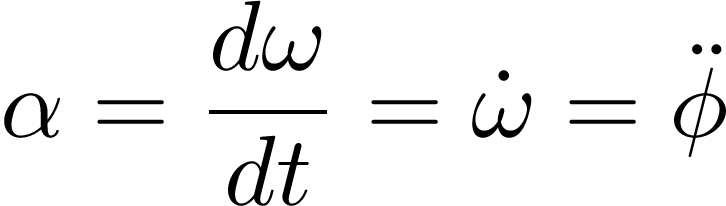 Example: Circular Movement
And               because
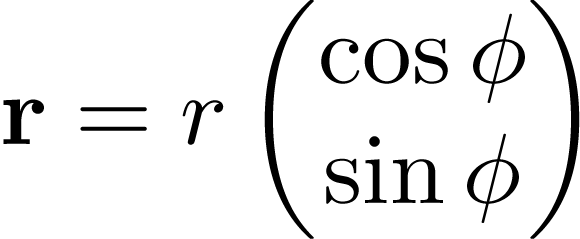 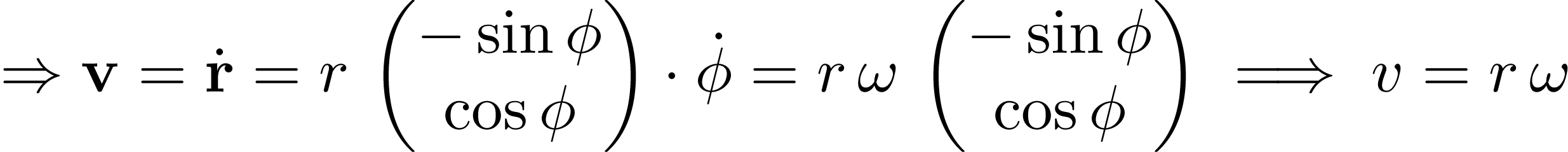 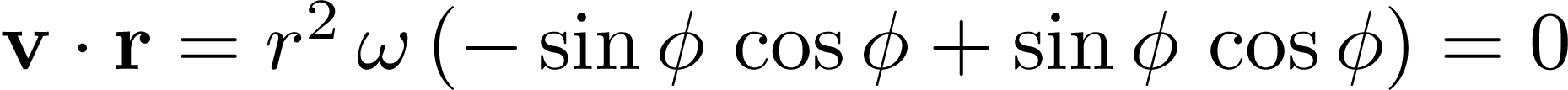 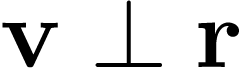 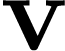 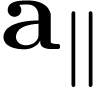 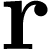 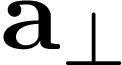 [Speaker Notes: Speed and acceleration speed!]
Example: Circular Movement in 3D
If we look at the same rotation in 3D nothing changes.We give      a direction as rotation axis and set:
                   
Since               it follows that:
                       
with
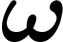 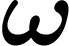 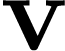 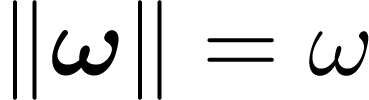 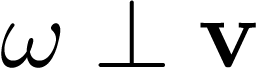 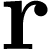 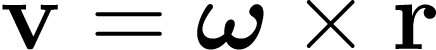 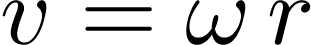 Example: Rotation around an Axis in 3D
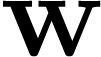 In the general case we have              , so does our equation fail?
                       
with
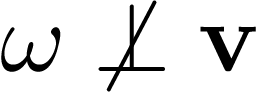 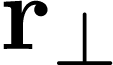 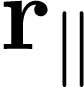 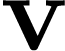 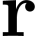 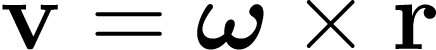 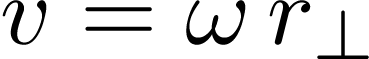 Angular Motion in 3D
In 3D we can’t use a single angle to describe the orientation. Instead we use a rotation matrix     . 
The derivative of a matrix is again a matrix, so instead we need something simpler:The change of the rotation matrix from one moment to the next is nothing else but a rotation itself.We can describe any rotation using the rotation axis      with its magnitude being the amount of rotation.
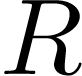 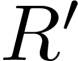 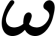 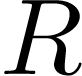 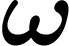 Angular Motion in 3D
It can be shown that                          (with a column-wise cross product).
Now we know how to get from      to      and can use the formulas  that we have deduced when rotating a point around an axis:
                       
to convert from angular velocity to linear velocity.
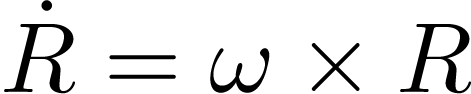 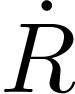 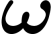 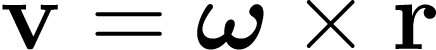 Summary
Linear Motion:
Position    
Velocity    
Acceleration
Angular Motion:
Orientation     or     
Angular Velocity     
                       
Angular Acceleration
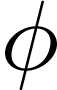 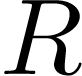 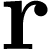 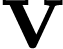 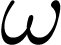 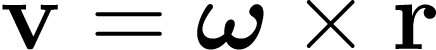 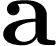 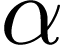 Statics
Force
A force (Kraft) is any influence that causes a free body to undergo an acceleration.
A force has both magnitude and direction, making it a vector quantity.
(from Wikipedia)
It also has a point of action (Angriffspunkt): the point where the force is applied; and a line of action (Wirkungslinie): the line along the force’s direction through the point of action.
Force
line of action
body
force
point of action
Newton’s Laws of Motion
Second Law
The acceleration of a body is proportional to the net force acting on the body and this acceleration is in the same direction as the net force.
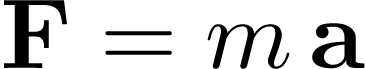 Third Law
For every force acting on a body, there is an equal and opposite reacting force.
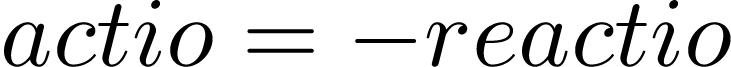 Rigid Bodies
A rigid body (Starrkörper) is a solid body that is not deformable.
If we take a body to be made-up of particles, then the definition means that the distance between any two particles always remains constant.
This, of course, is an idealization, because every body can be deformed if enough stress is applied.
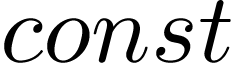 Rigid Bodies
Because of this rigidness for a rigid body only its position and orientation in space need to be stored.
They suffice to describe its instantaneous state.
Another special property of rigid bodies is that the point of action for a force is irrelevant – only the line of action matters.
Rigid Body
Soft Body
Rigid Bodies – Particle Model
We already know particles. They have mass but no orientation. A group of particles, however, has orientation.
We can use a set of particles      to model a rigid body. Each particle has its own properties: mass, position, velocity, etc. But they are all linked together by their constant distance to each other. We will use this to deduce many important properties of rigid bodies.
We will see later that many properties of the whole rigid body are made up of the sum of its particles.
The mass of the rigid body for example is:
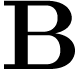 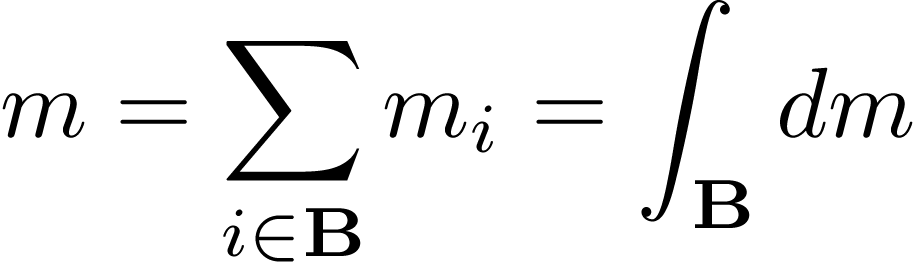 Where We Are
Rigid Body Update Code
for each (RigidBody* body in scene->rigidBodies) {
	auto contacts = scene->determineContacts(body);
	auto fieldForces = scene->determineFieldForces(body);
	auto totalForce = computeTotalForce(contacts, fieldForces);
	auto totalMoment = computeTotalMoment(contacts);
	body->linearMomentum.integrate(timeStep, totalForce);	
	body->angularMomentum.integrate(timeStep, totalMoment);
	body->velocity = body->linearMomentum / body->mass;
	body->angularVelocity = body->invInertiaTensor *
						body->angularMomentum;
	body->position.integrate(timeStep, body->velocity);
	body->rotation.integrate(timeStep, body->angularVelocity);
}
Field Forces
A field force (Feldkraft) is a force that is not transferred through direct contact but through a force field (Kraftfeld).
Example: Gravity
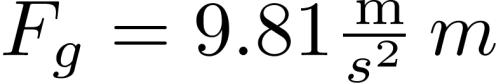 Contact Forces
A contact force (Kontaktkraft) is a force that is transmitted through a contact point of two bodies that touch.
Because of                                       both bodies apply the same force (but in opposite directions) on each other.
It consists of a normal force (Normalkraft) perpendicular to the contact plane and a friction force (Reibungskraft) that lies on the contact plane.
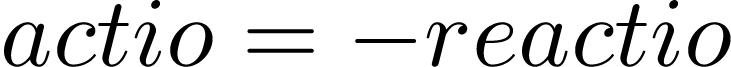 Where We Are
Rigid Body Update Code
for each (RigidBody* body in scene->rigidBodies) {
	auto contacts = scene->determineContacts(body);
	auto fieldForces = scene->determineFieldForces(body);
	auto totalForce = computeTotalForce(contacts, fieldForces);
	auto totalMoment = computeTotalMoment(contacts);
	body->linearMomentum.integrate(timeStep, totalForce);	
	body->angularMomentum.integrate(timeStep, totalMoment);
	body->velocity = body->linearMomentum / body->mass;
	body->angularVelocity = body->invInertiaTensor *
						body->angularMomentum;
	body->position.integrate(timeStep, body->velocity);
	body->rotation.integrate(timeStep, body->angularVelocity);
}
Moment (Motivation)
Law of the Lever
Law of the Lever (Hebelgesetz)
A level is in equilibirum if the forces applied on each end is inversely proportional to the distance of the points of action to the pivot:
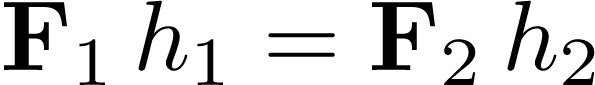 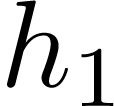 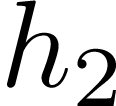 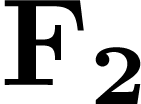 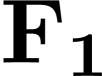 Moment
Moment (Drehmoment) is a measure for the ability of a force to rotate an object.It is always defined with respect to a point of reference      :
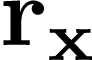 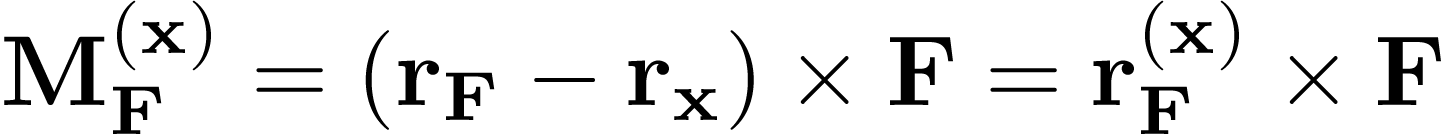 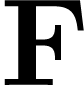 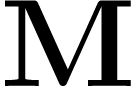 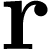 Moment
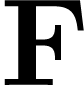 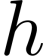 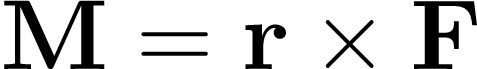 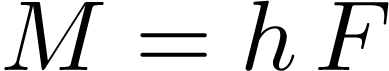 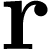 Net Force and Net Torque
If we have forces                              (with points of action                          etc), then we can calculate the net force and net moment in respect to a point of reference      with:
              
                    
That is, we can simply add up the forces and moments to get the net force and net moment.
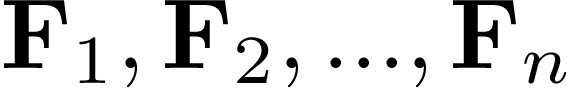 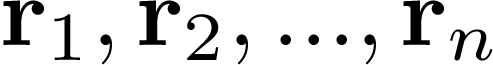 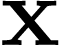 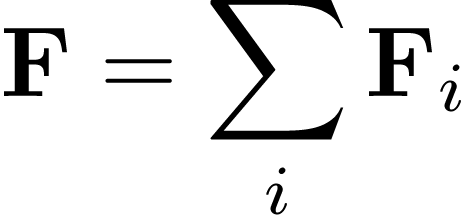 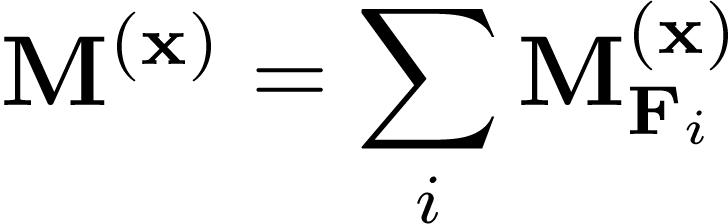 Center of Mass (Motivation)
What is a good choice for our point of reference?
It would be nice to choose it in such a way that applying a force to it won’t induce any actual moment on an unconstrained rigid body, that is                .
This means that every particle as well as the whole rigid body will experience the same acceleration. So if a force      is applied to the point of reference, the whole rigid body should be accelerated by               .       is the mass of the whole rigid body, ie                          .Then:
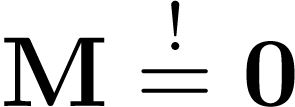 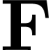 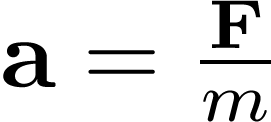 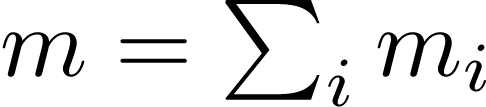 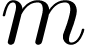 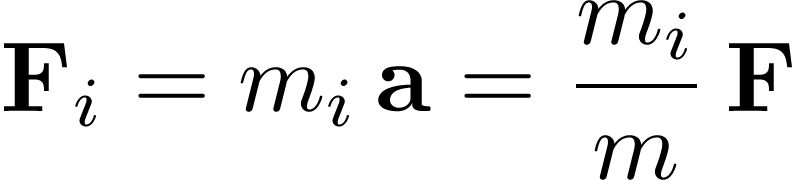 Center of Mass (Deduction)
Because the last statement has to hold for any force     , it follows that                                         , that is:
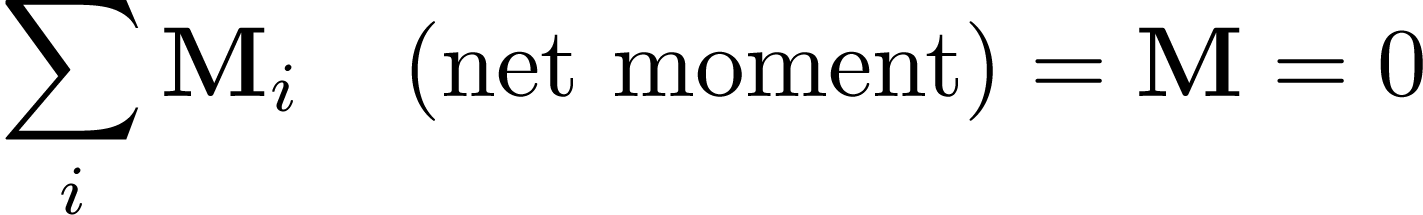 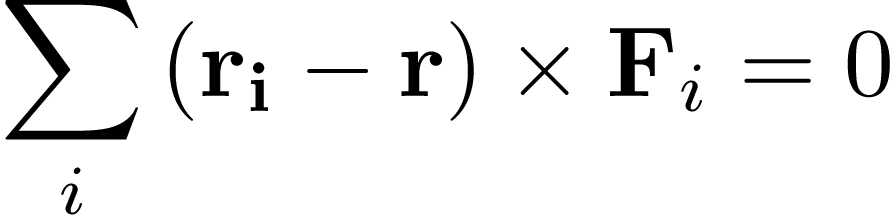 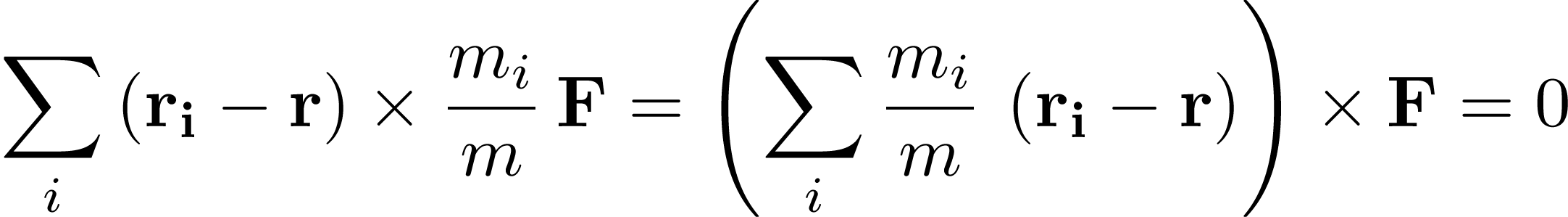 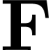 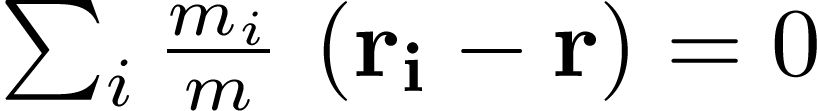 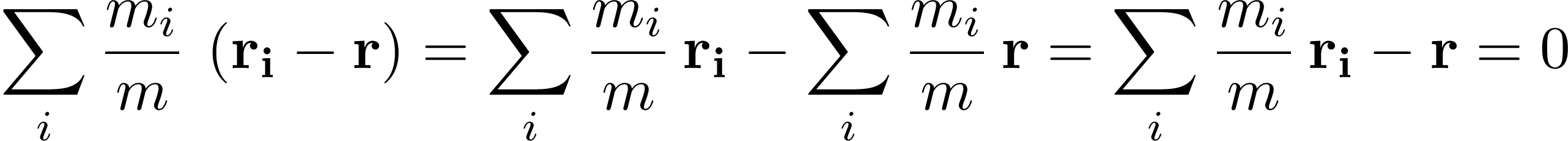 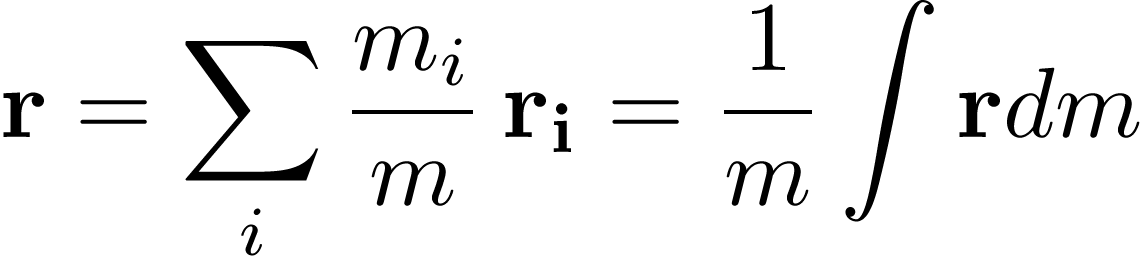 Center of Mass
The center of mass ((Masse-)Schwerpunkt)          of a rigid body is the mass-weighted average of all particle positions:
                                 
The center of mass of a rigid body moves as if the whole mass of the rigid body were focused in it and all external forces acted on it.
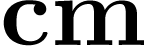 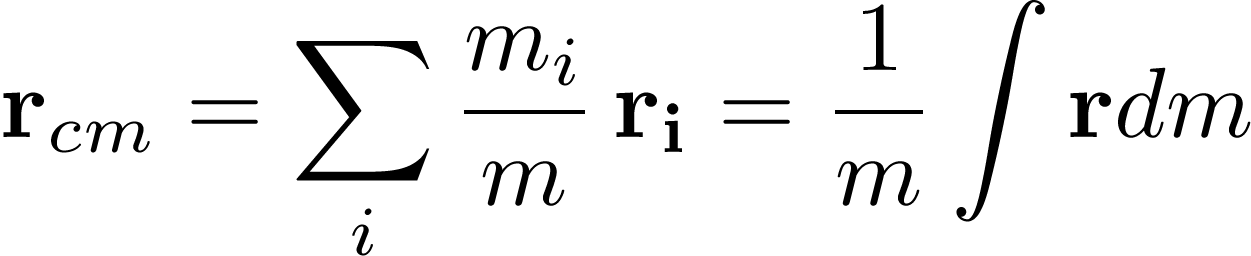 Where We Are
Rigid Body Update Code
for each (RigidBody* body in scene->rigidBodies) {
	auto contacts = scene->determineContacts(body);
	auto fieldForces = scene->determineFieldForces(body);
	auto totalForce = computeTotalForce(contacts, fieldForces);
	auto totalMoment = computeTotalMoment(contacts);
	body->linearMomentum.integrate(timeStep, totalForce);	
	body->angularMomentum.integrate(timeStep, totalMoment);
	body->velocity = body->linearMomentum / body->mass;
	body->angularVelocity = body->invInertiaTensor *
						body->angularMomentum;
	body->position.integrate(timeStep, body->velocity);
	body->rotation.integrate(timeStep, body->angularVelocity);
}
Kinetics
Linear Momentum
The linear momentum (Impuls)     of a particle    is defined as:
                   
The linear momentum of a rigid body is the sum of the linear momentums of all its particles:
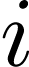 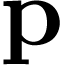 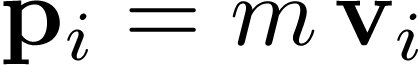 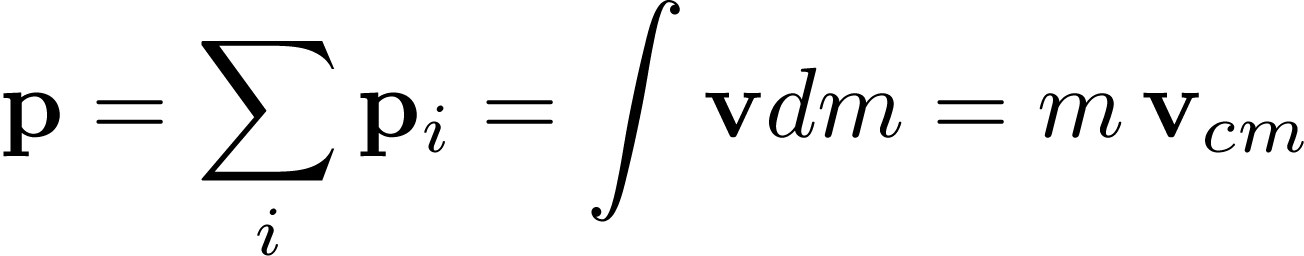 The linear momentum of a system of bodies is a conserved quantity (Erhaltungsgröße), ie the total amount never changes inside the system.
This is called conservation of momentum (Impulserhaltung).
Linear Momentum and Force
Look at the derivative of    :
                             
But      is constant and thus             .We get:
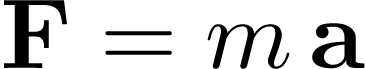 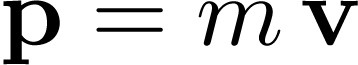 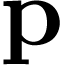 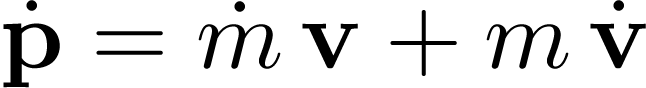 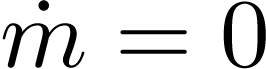 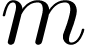 Derivative of Linear Momentum = Force
The linear momentum changes according to the applied force:
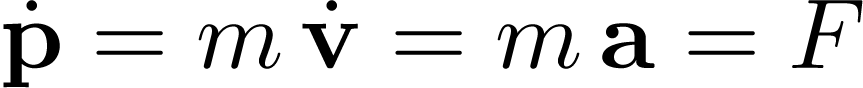 Newton’s First Law of Motion
Newton’s First Law
Every object in a state of uniform motion tends to remain in that state of motion unless an external force is applied to it. This is the concept of inertia (Trägheit).
Proof:
This follows directly from the conservation of momentum:
If              then            , and then                                   and since the mass      is constant, we see that the velocity is constant, too.
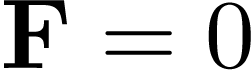 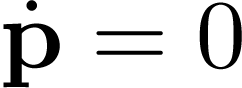 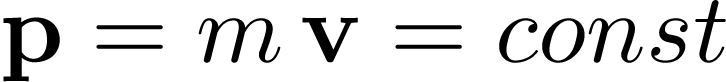 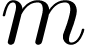 Angular Momentum
The angular momentum (Drehimpuls)     of a particle     is defined as:
                                                                
with respect to a point of reference    .
The angular momentum of a rigid body is the sum of the angular momentum of its particles:
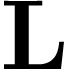 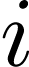 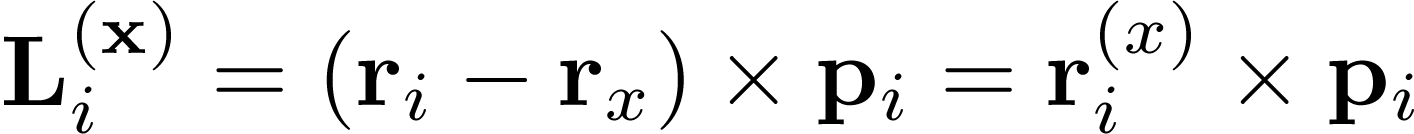 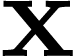 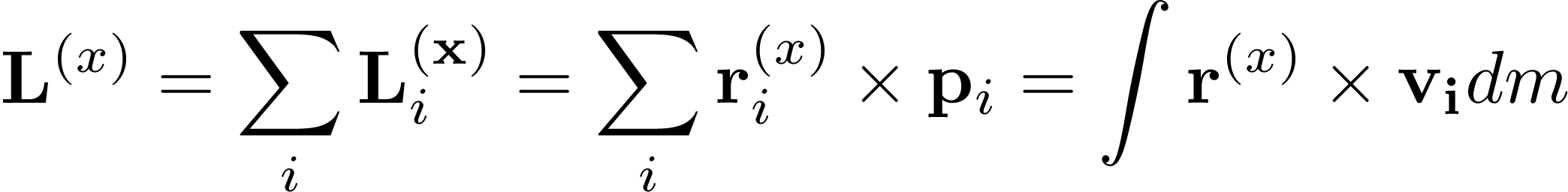 Angular momentum is a conserved quantity, too, that is it stays constant for a system of particles (except if outer forces are applied).
Angular Momentum and Moment
Derivative of Angular Momentum = Moment
Angular momentum changes according to the applied momentum (around the center of mass):
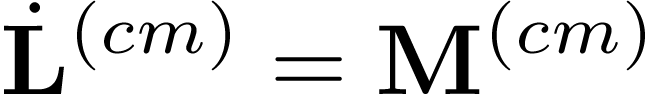 Proof Sketch:
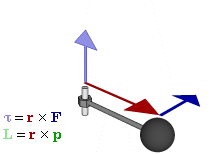 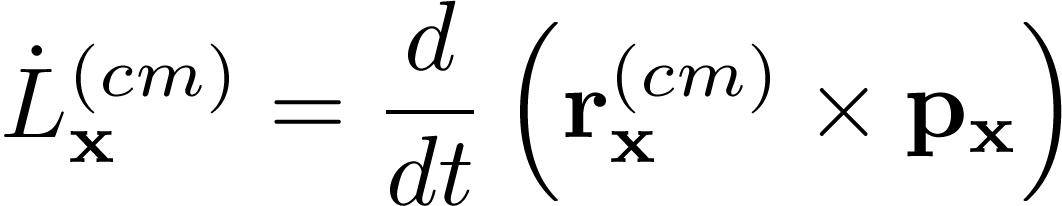 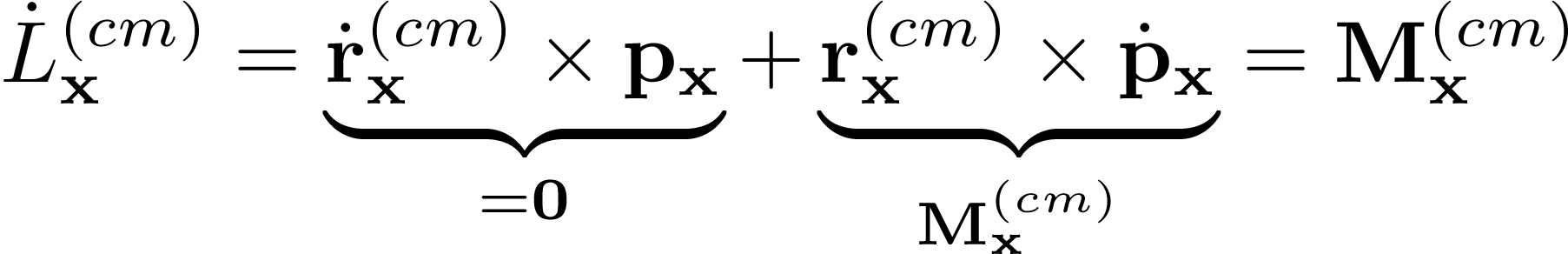 Integration
The problem is that you know the net moment and net torque, but want to know the linear and angular momentum.
From the differential equation we need to evaluate:
                                
                                  
The integration steps in a rigid body simulation can be as difficult and complicated as you want.
To solve this you can eg use a simple Euler step:
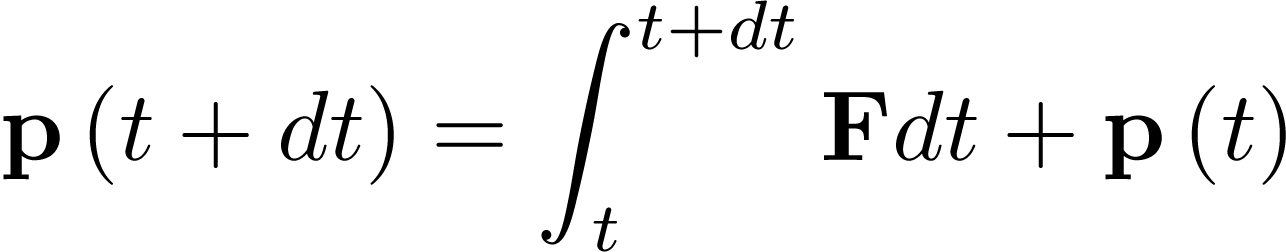 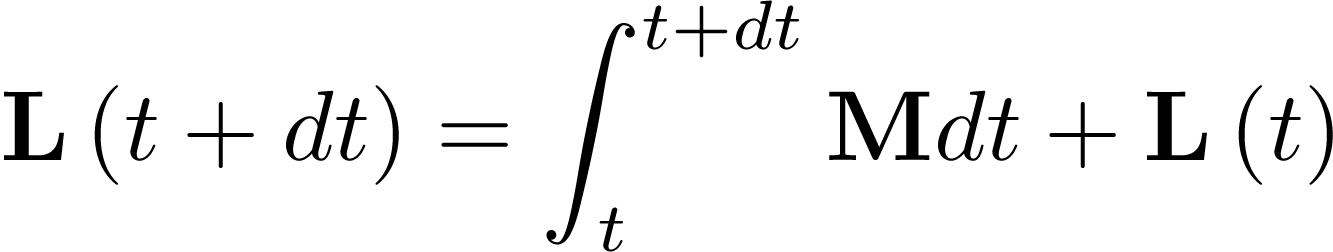 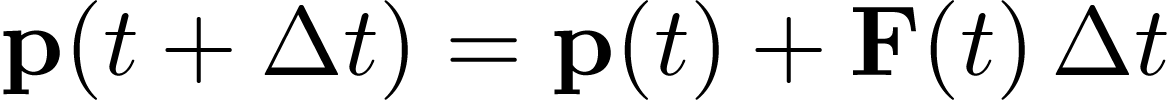 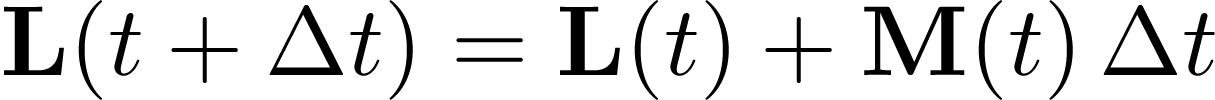 Summary
Linear Momentum                  
Angular Momentum                     
Conservation of Linear Momentum
Conservation of Angular Momentum
Linear Momentum = Integrated Force:             
Angular Momentum = Integrated Moment:               
Integration = actual problem
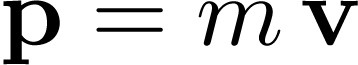 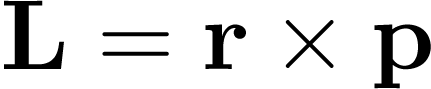 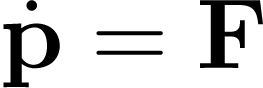 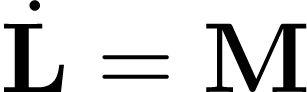 Where We Are
Rigid Body Update Code
for each (RigidBody* body in scene->rigidBodies) {
	auto contacts = scene->determineContacts(body);
	auto fieldForces = scene->determineFieldForces(body);
	auto totalForce = computeTotalForce(contacts, fieldForces);
	auto totalMoment = computeTotalMoment(contacts);
	body->linearMomentum.integrate(timeStep, totalForce);	
	body->angularMomentum.integrate(timeStep, totalMoment);
	body->velocity = body->linearMomentum / body->mass;
	body->angularVelocity = body->invInertiaTensor *
						body->angularMomentum;
	body->position.integrate(timeStep, body->velocity);
	body->rotation.integrate(timeStep, body->angularVelocity);
}
Linear Momentum and Linear Velocity
From the definition of linear momentum                     we can directly identify                .
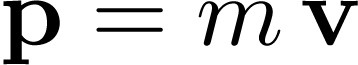 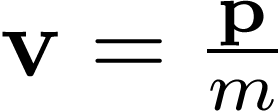 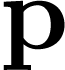 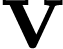 Angular Momentum and Angular Velocity
We know:
                                                      .
      depends on the angular velocity      indirectly.
Using this fact, it is possible to transform the equation to
                           ,
where      is the inertia tensor (Trägheitstensor).
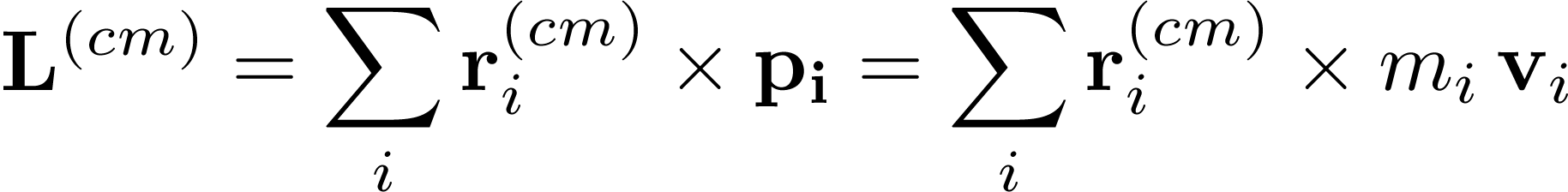 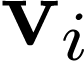 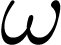 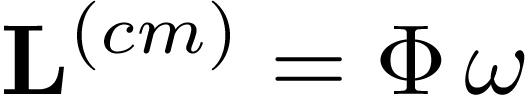 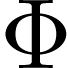 Inertia Tensor in 2D
In 2D the moment definition can be simplified to scalars (like we did for the moment):
                                 with                                      
If we look at an angular motion, it can also be thought of as circular motion around the center of gravity and since      is collinear with    , we know that it is perpendicular to     , this gives               . From the slide about circular movement we also know that
                                   .
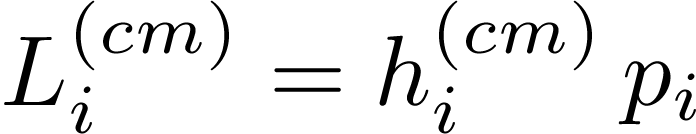 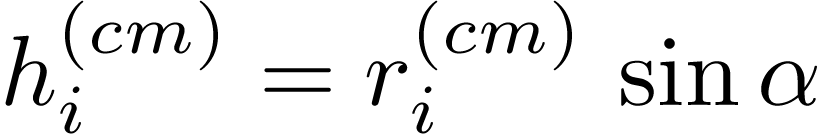 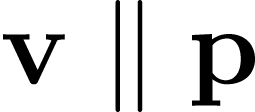 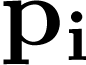 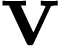 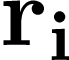 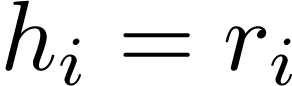 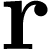 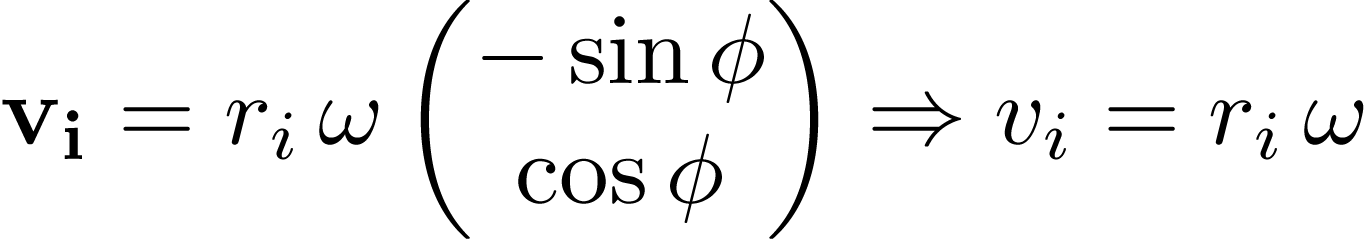 Inertia Tensor in 2D
with
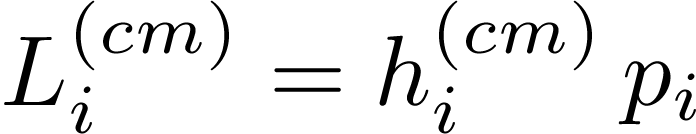 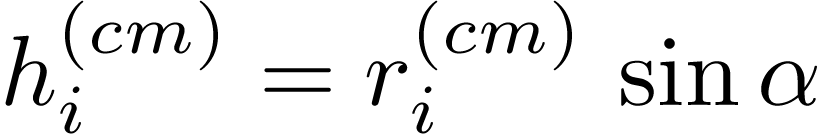 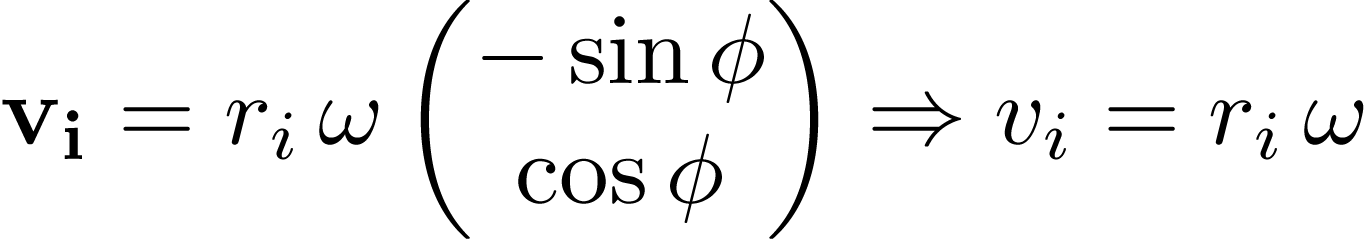 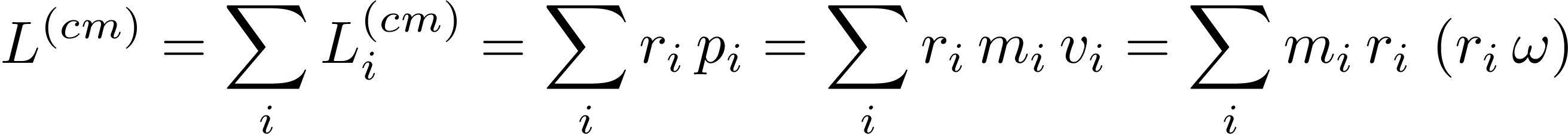 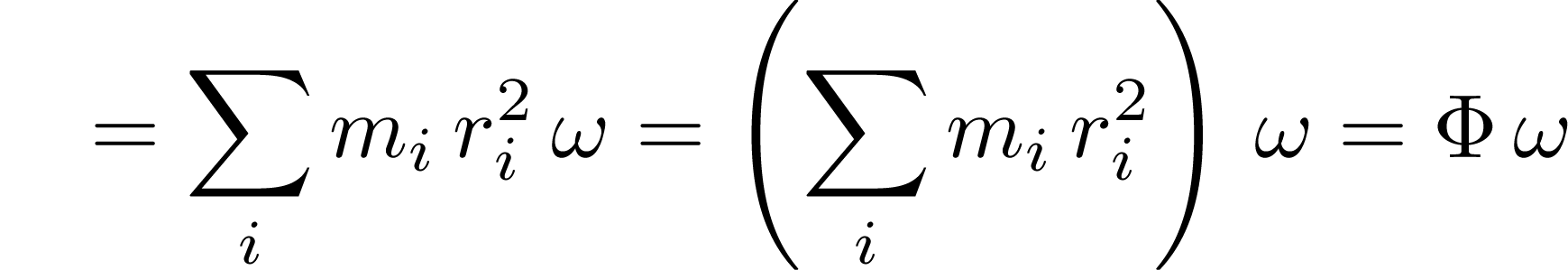 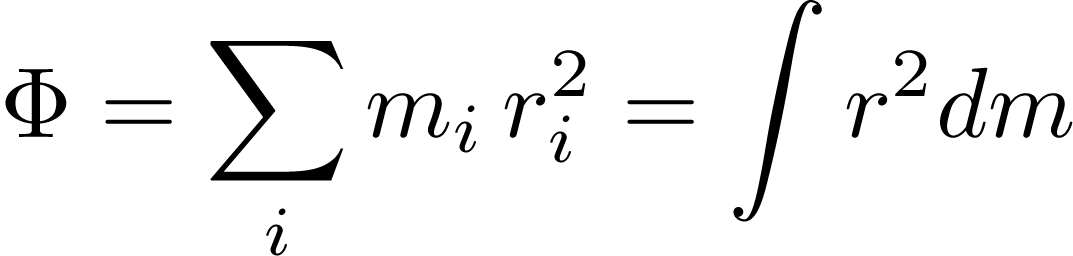 Inertia Tensor in 2D
In 2D the inertia tensor is just a scalar. It is the squared distance of all particles to the center of gravity weighted by their mass:
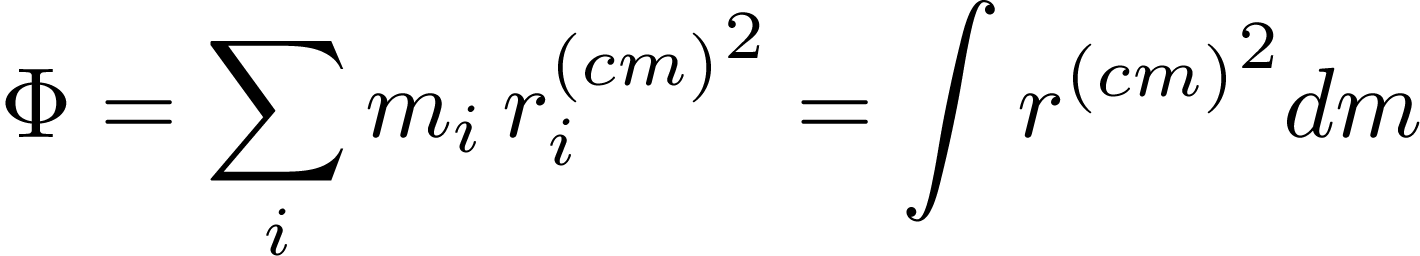 Inertia Tensor in 3D
Definition
In 3D the inertia tensor is a            matrix:
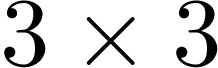 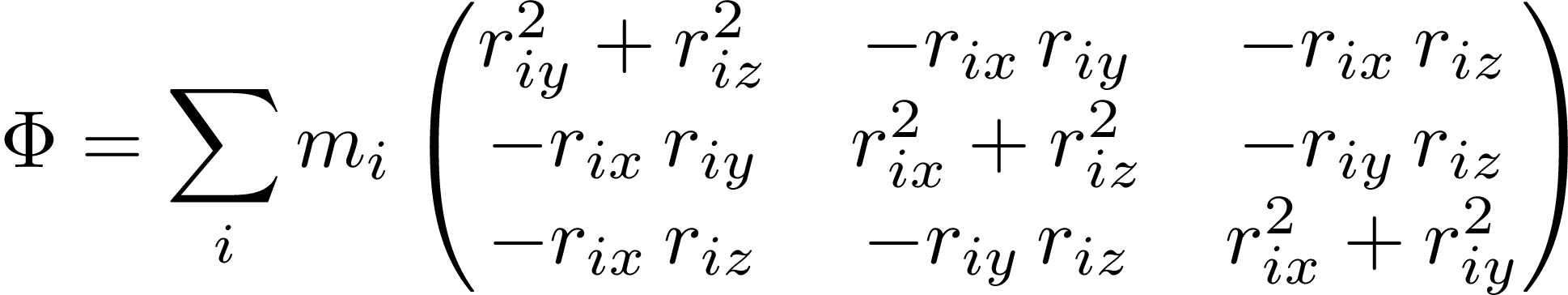 The deduction is similar to the 2D case, only more heavy-handed.
Intuition behind the Inertia Tensor
It is possible to rotate many objects in such a way that      is diagonal.
                

                                             

The bigger the diagonal entry the more inert the object is regarding a rotation around that axis.
The smaller      is in total, the faster the object’s rotation axis can change.
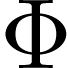 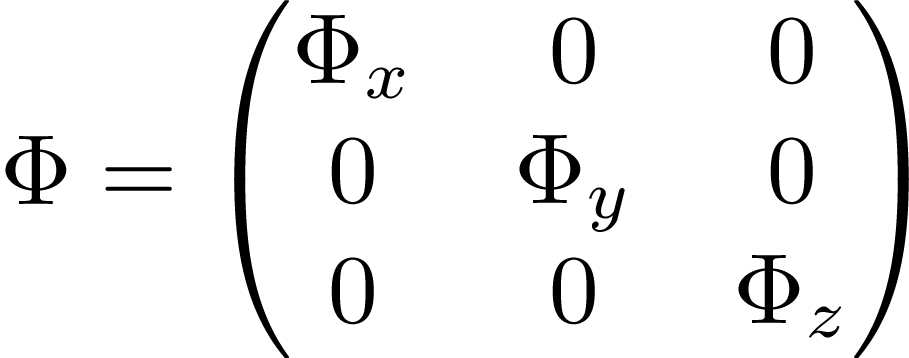 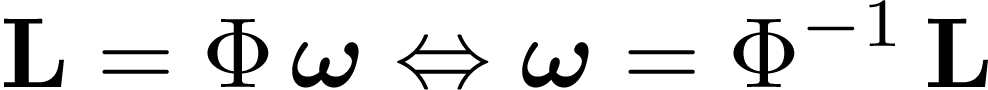 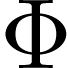 Where We Are
Rigid Body Update Code
for each (RigidBody* body in scene->rigidBodies) {
	auto contacts = scene->determineContacts(body);
	auto fieldForces = scene->determineFieldForces(body);
	auto totalForce = computeTotalForce(contacts, fieldForces);
	auto totalMoment = computeTotalMoment(contacts);
	body->linearMomentum.integrate(timeStep, totalForce);	
	body->angularMomentum.integrate(timeStep, totalMoment);
	body->velocity = body->linearMomentum / body->mass;
	body->angularVelocity = body->invInertiaTensor *
						body->angularMomentum;
	body->position.integrate(timeStep, body->velocity);
	body->rotation.integrate(timeStep, body->angularVelocity);
}
Where We Are
Rigid Body Update Code
for each (RigidBody* body in scene->rigidBodies) {
	auto contacts = scene->determineContacts(body);
	auto fieldForces = scene->determineFieldForces(body);
	auto totalForce = computeTotalForce(contacts, fieldForces);
	auto totalMoment = computeTotalMoment(contacts);
	body->linearMomentum.integrate(timeStep, totalForce);	
	body->angularMomentum.integrate(timeStep, totalMoment);
	body->velocity = body->linearMomentum / body->mass;
	body->angularVelocity = body->invInertiaTensor *
						body->angularMomentum;
	body->position.integrate(timeStep, body->velocity);
	body->rotation.integrate(timeStep, body->angularVelocity);
}
Questions?
Bibliography
“Technische Mechanik 1 & 3” by Gross, Hauger, Schröder & Wall
“Physically Based Modeling” by Pixar (SIGGRAPH 2001)
“Mathematics for 3D Game Programming & Computer Graphics” by Eric Lengyel 
“Physics for Game Developers” by David M. Bourg
“Game Physics” by David H. Eberly